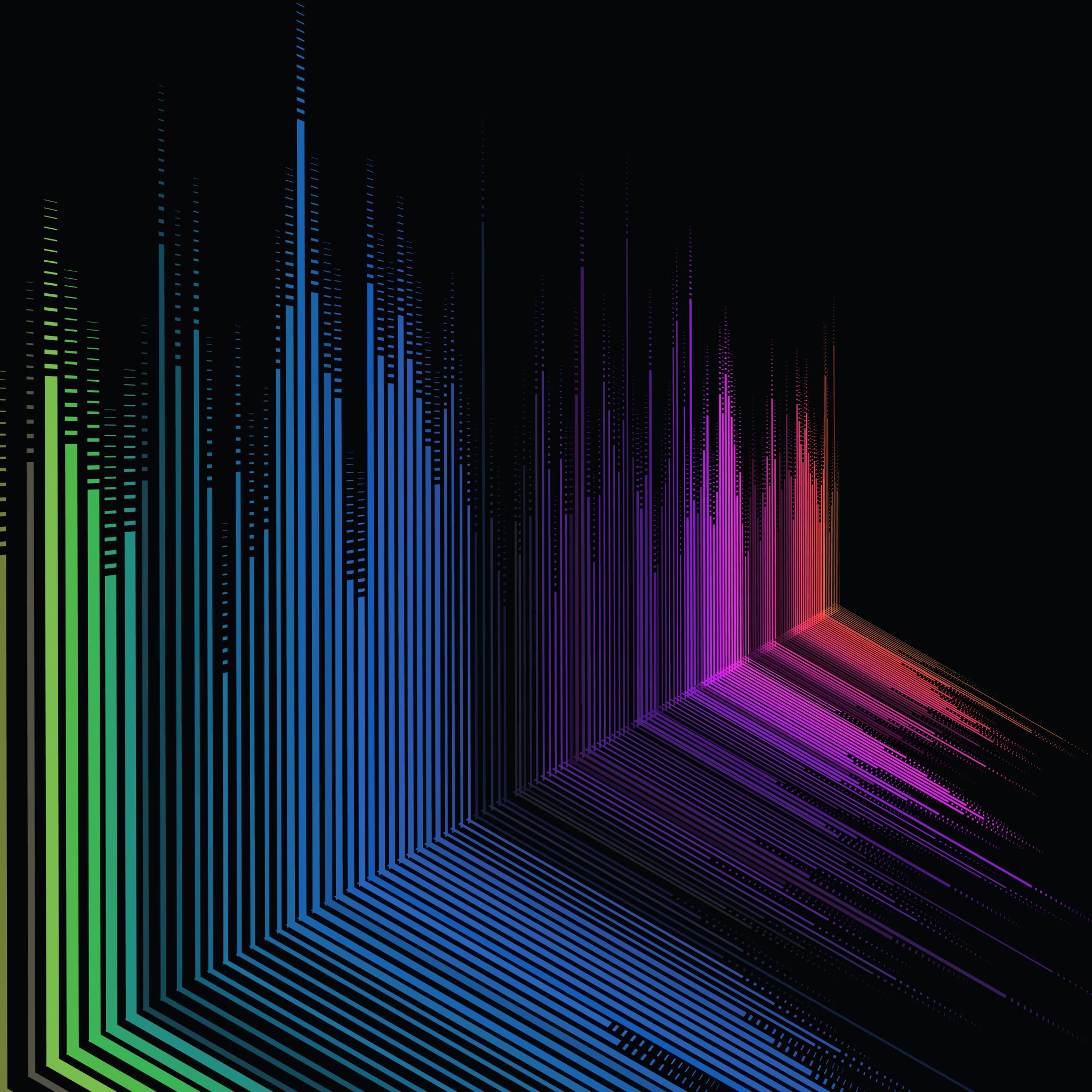 Подбор термостабильных компоновок мрс с использованием искусственного интеллекта
Студент: Макеев Александр
Группа: МТ1-81
Точность в машиностроении
Основные источники погрешностей, влияющих на точность:
04
03
05
Геометрическая неточность
металлорежущего оборудования
Износ оборудования 
и инструмента
02
Нарушение взаимного расположения узлов станка
Нарушение работоспособности изделия
06
Вибрации
Неточность настройки 
станка и инструмента
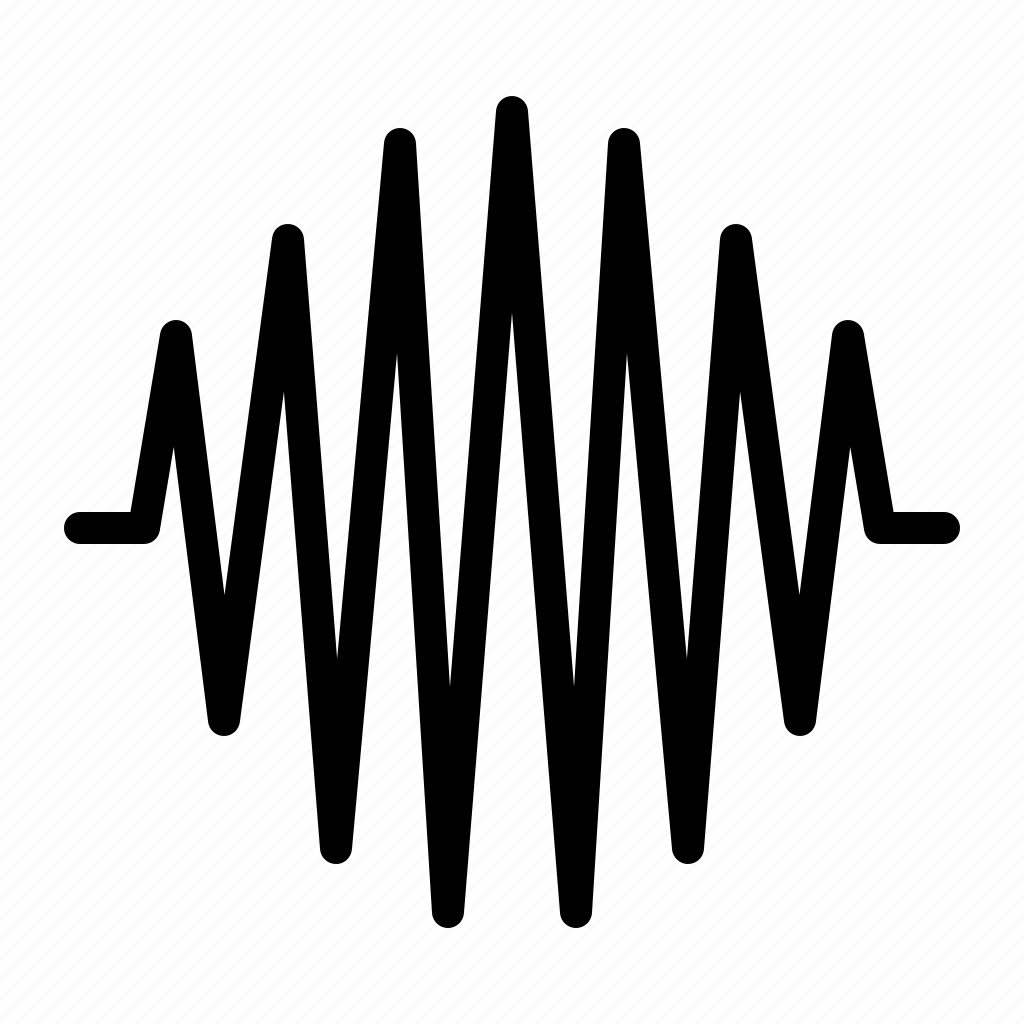 Быстропротекающие процессы в динамической системе.
01
Деформация заготовки
Тепловые деформации
Линейное расширение несущей системы станка, узлов и механизмов, инструмента и заготовки.
Деформация от сил закрепления, из-за перераспределения внутренних напряжений
Lorem ipsumста dolor sit amet put any tg here
Тепловые деформации
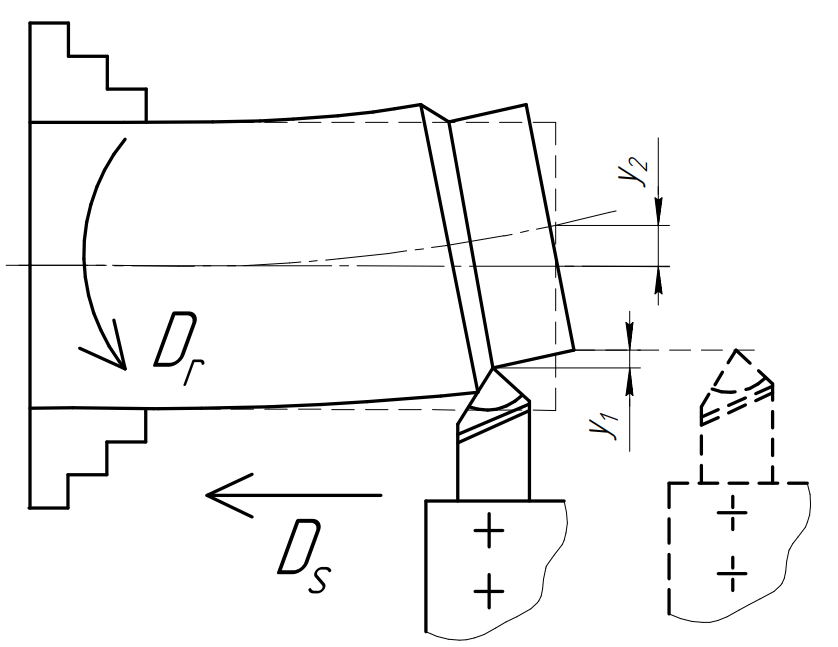 Линейные расширения узлов и механизмов приводят к изменению относительного положения инструмента и заготовки в направлениях линейных осей координат (X, Y, Z) и угловых поворотов вокруг этих осей (A, B, C).
Источники тепловых деформаций:
Процесс резания;
Трение движущихся узлов;
Электродвигатели;
Внешние факторы и пр.
Методы определения тепловых деформаций
Ansys
Unigraphics
Nastran
Comsol Multiphysics
Fidesys
Термометры сопротивления
Термоэлектрические преобразователи
Ликвидация тепловых деформаций
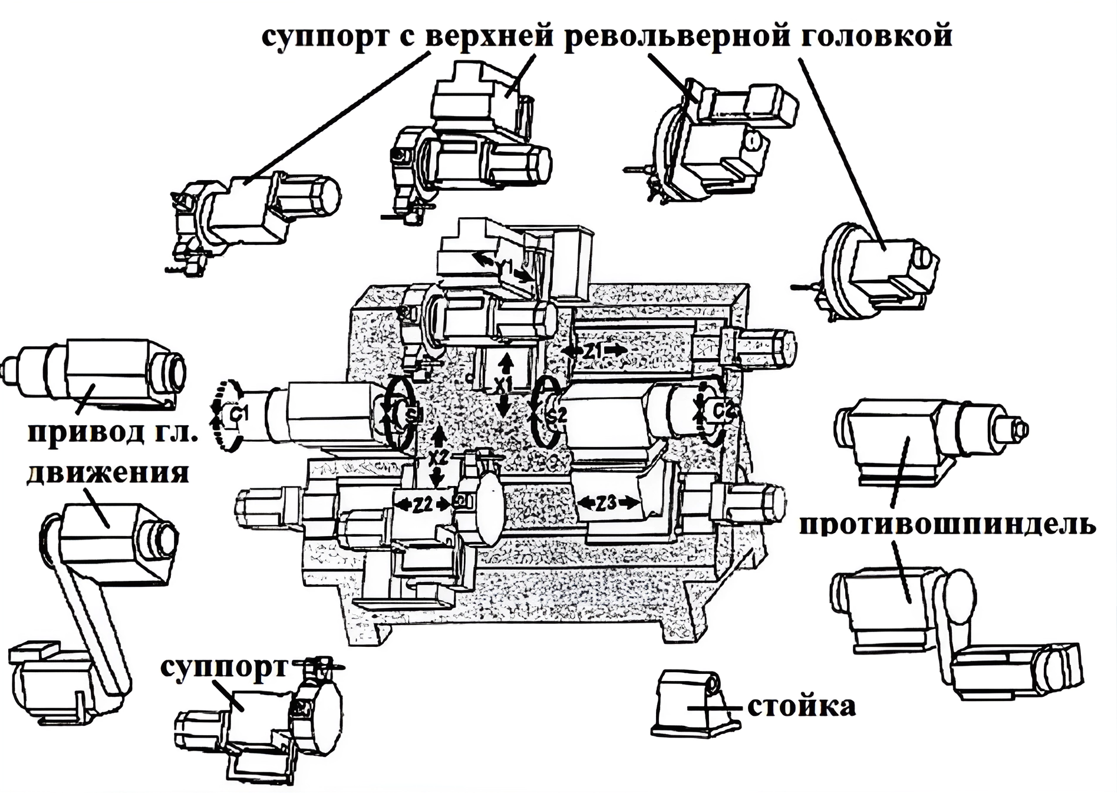 Метод компоновки источников термических возмущений:
Учитывая характеристики и законы линейного расширения каждого термического источника, появляется возможность сформировать положения рабочих узлов в конструкции таким образом, чтобы их термические возмущения взаимно компенсировались, а суммарное воздействие тепловых деформаций минимальным образом влияло на геометрическую точность станка.
Использование Искусственного интеллекта при выборе компоновки
Благодарю за внимание!
МГТУ имени Н. Э. Баумана, Москва, 2024
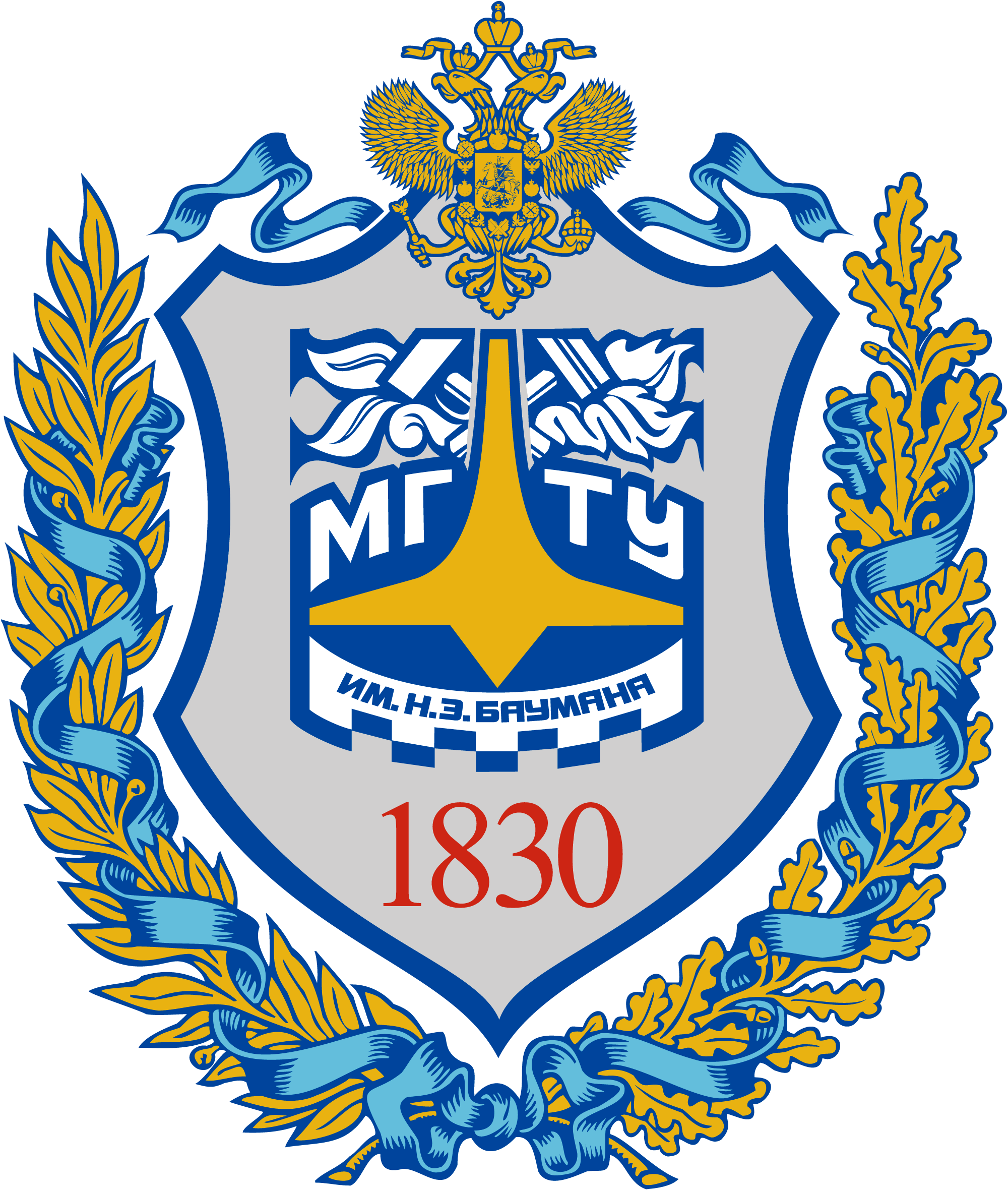 Студент кафедры «Металлорежущие станки» Макеев Александр Алексеевич (МТ1-81)
Почта: sasha.makeev.1104@mail.ru
Тел: 8-958-631-46-91